Школьный  конкурс  чтецов англоязычной поэзии и поэзии русских  поэтов  в  переводе  на  английский  язык
Государственное  бюджетное  образовательное  учреждение  средняя  общеобразовательная  школа №  180  с  углублённым  изучением  английского  языка  Красногвардейского  района  
Санкт Петербурга
15 апреля 2014 год
Положениео школьном  конкурсе  чтецов  англоязычной  поэзии и прозы (на  английском  языке)
Задачи  конкурса:
    Проведение школьного  конкурса  чтецов  англоязычной поэзии  и  прозы  (на  английском  языке)  должно  способствовать:
-  выявлению  и  пропаганде  юных  дарований  и  талантов  в  художественном  чтении;
-  пропаганде  поэтического  художественного  слова;
-  расширению  творческих  контактов  между  учащимися;
-  созданию  условий  для  эстетического  воспитания  учащихся.
Организация конкурса.
  конкурс  проводится  методическим  объединением  учителей  английского  языка,  школьной  библиотекой  и  администрацией  школы;
  возглавляют  работу  по  подготовке  и  проведению  конкурса  заместитель  директора  по  УВР  (английский язык) и зав.  библиотекой.
Порядок  проведения  конкурса.
	В  школьном  конкурсе  принимают  участие  учащиеся  2-11 классов,  проявляющие  художественные  достижения  и  навыки  выразительного  чтения  в  жанре  художественного  слова.
	На  конкурс  представляются  литературные  произведения  различных  жанров  на  английском  языке.
	Время  выступления  не  более  5-7  минут.
	Состав  жюри  утверждается  на  методическом  объединении  .
Жюри  оценивает  конкурсантов  в  следующих  возрастных  группах:
2 – 4 классы, 5 – 8 классы, 9 – 11 классы.
	Критерии  оценки:
умение  выразить  идею  произведения
  артистизм;
манера  исполнения;
внешний  вид  выступающего;
искусство  общения  с  аудиторией.
Награждение.
	Победители  «Школьного  конкурса  чтецов  англоязычной  поэзии и  прозы  (на  английском  языке)  награждаются  дипломами  и  грамотами.
Учителя  английского языка,  подготовившие  участников  конкурса
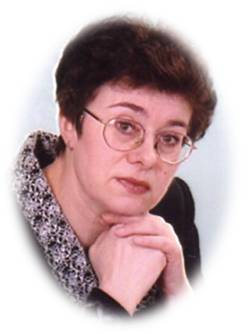 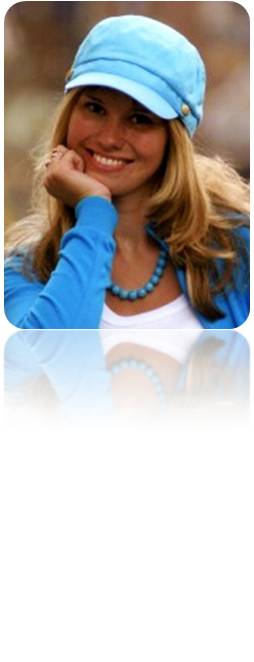 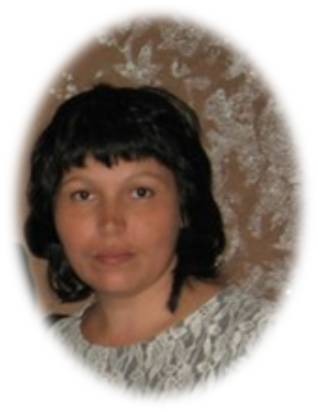 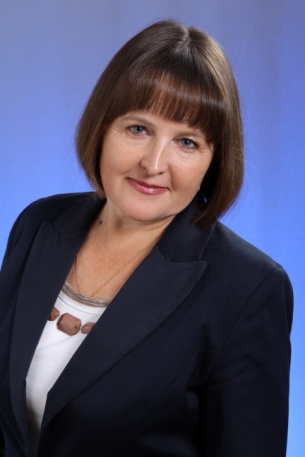 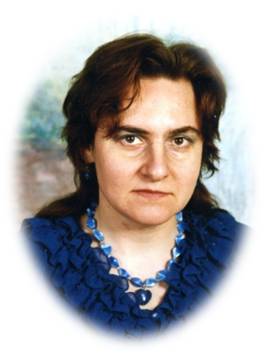 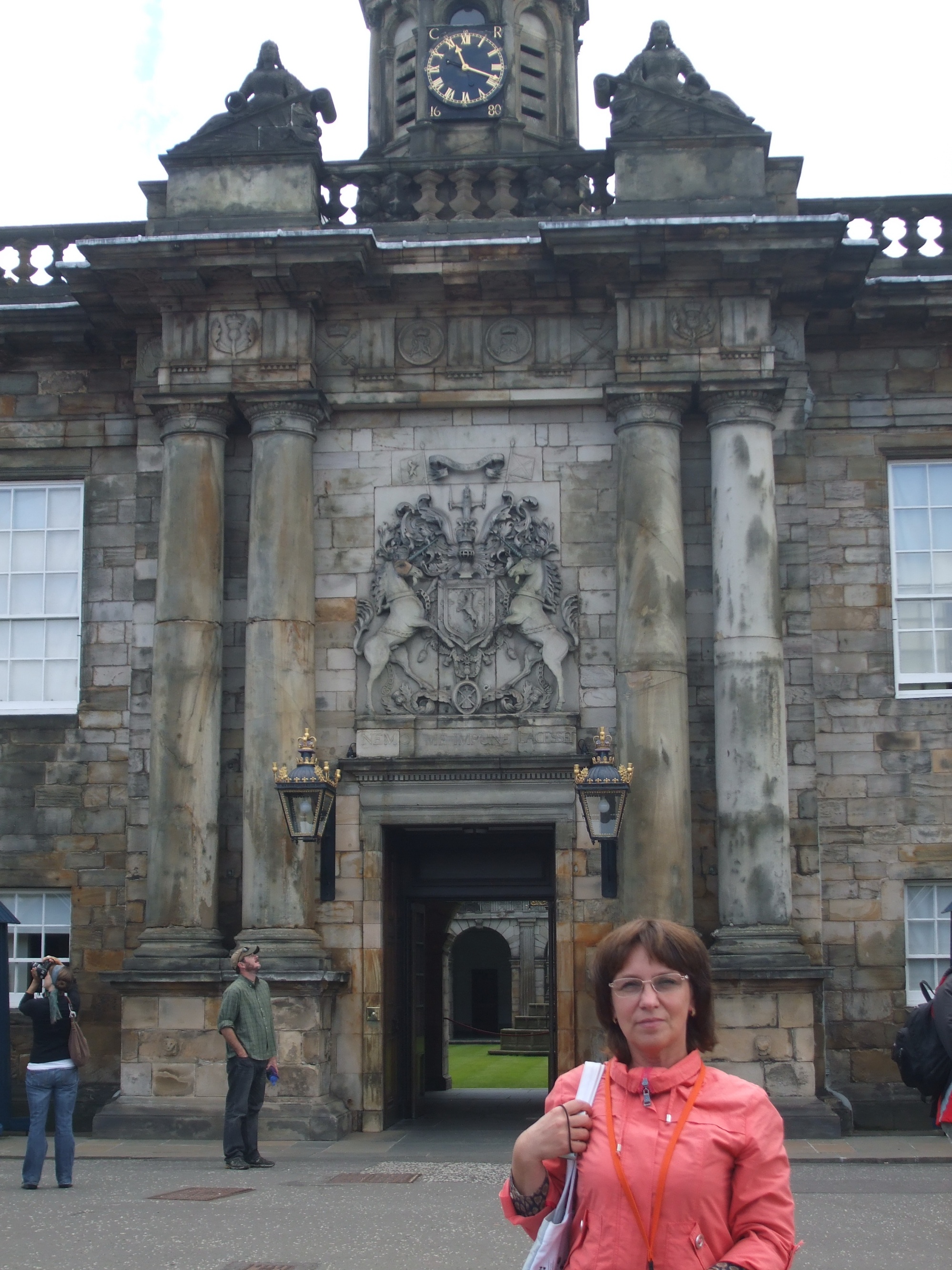 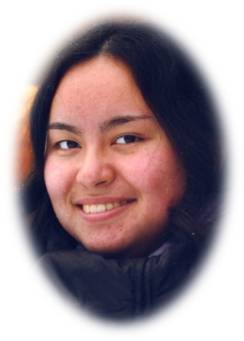 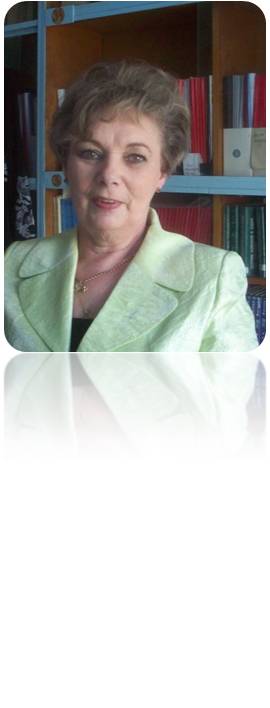 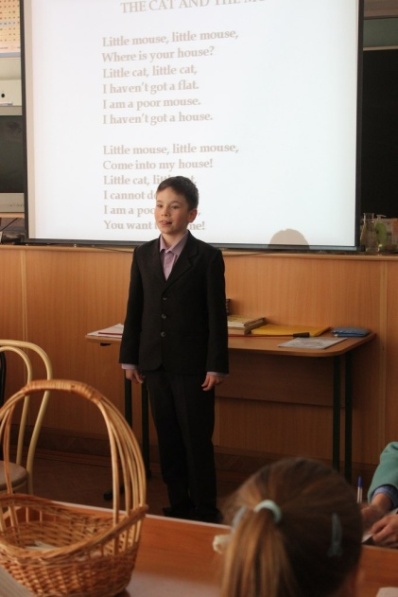 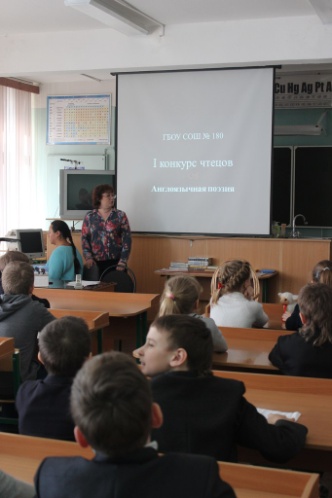 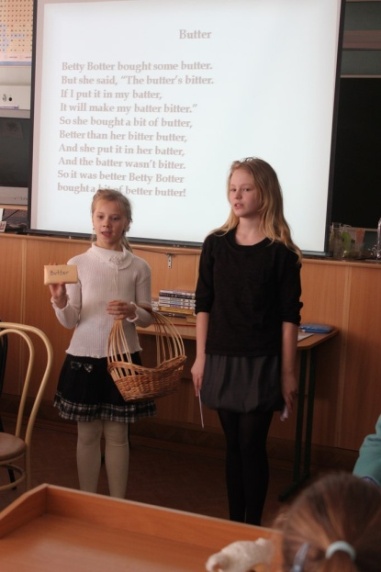 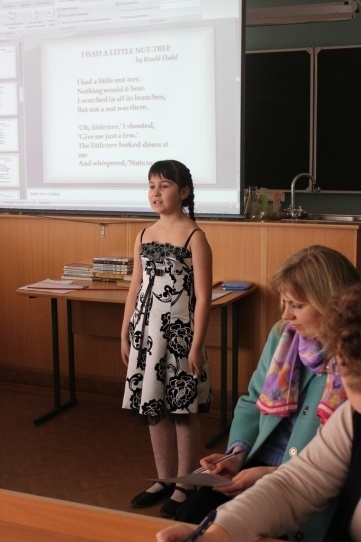 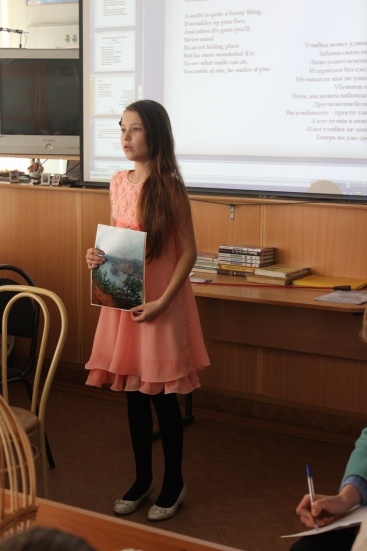 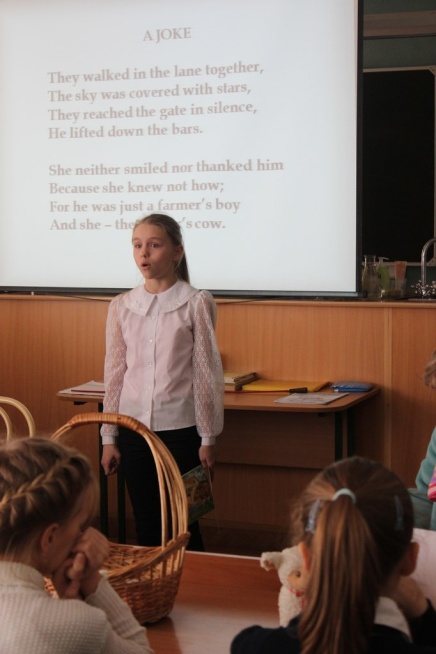 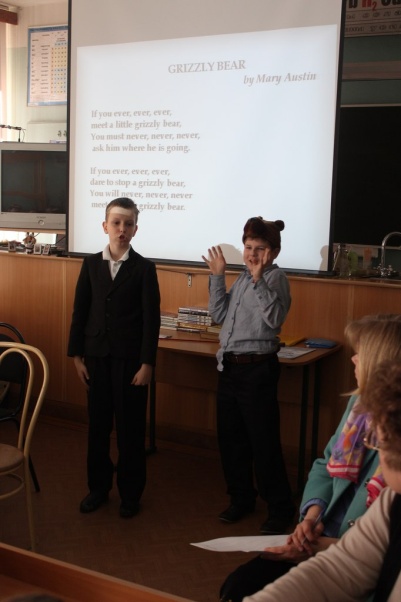 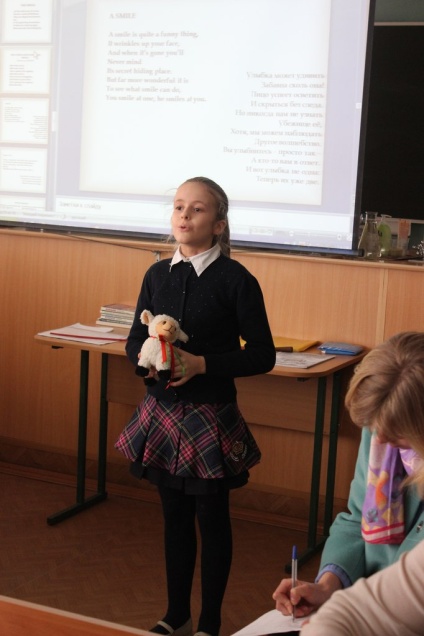 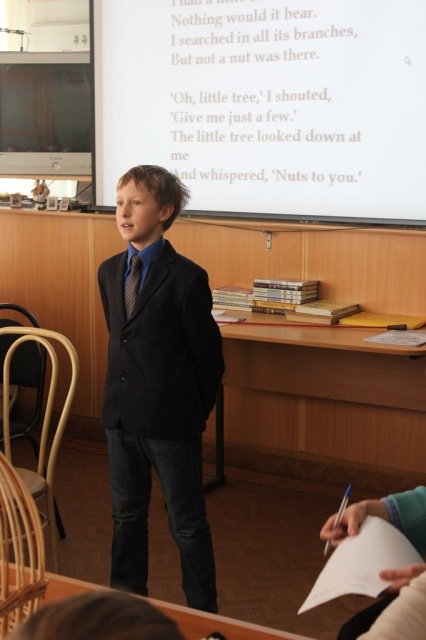 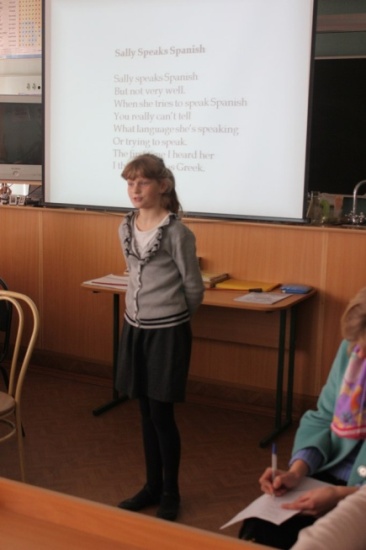 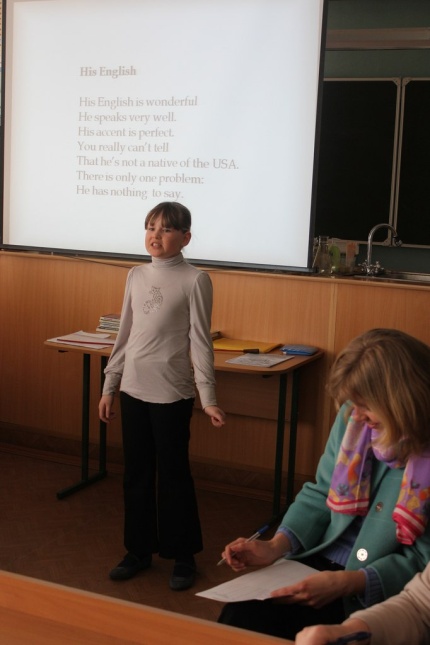 Стихи  английских  поэтов
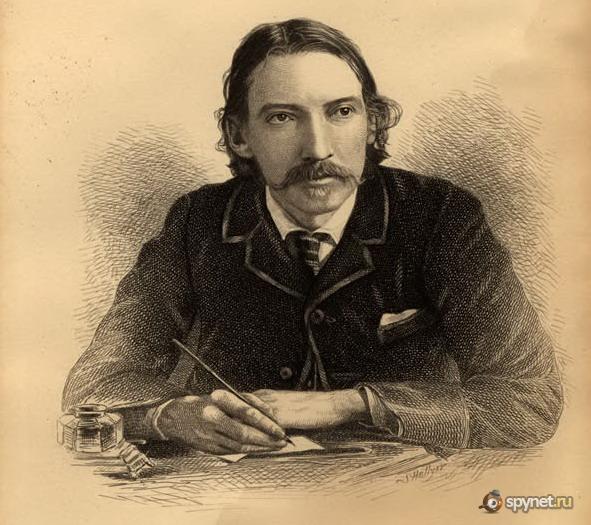 Robert  Louis  Stivenson
1850-1894
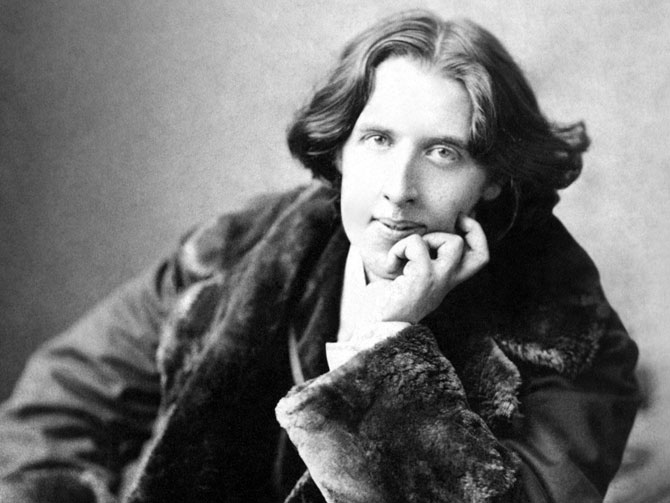 Wilde Oscar
1854-1900
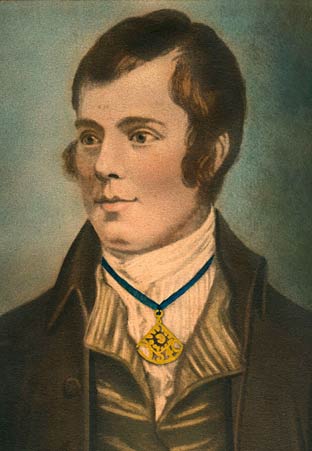 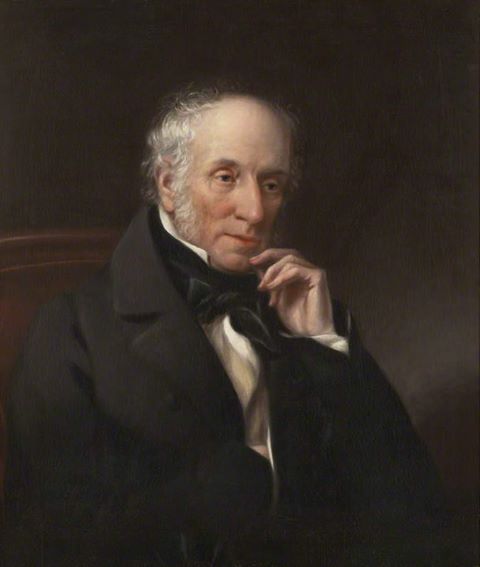 Wordsworth  William
1770-1850
Burns  Robert
1759-1796
Mary  Hunter   Austin
1868 - 1934
Grizzly Bear If you ever, ever, ever, meet a little grizzly bear, You must never, never, never, ask him where he is going,If you ever, ever, ever, dare to stop a grizzly bear, You will never, never, never meet another grizzly bear.
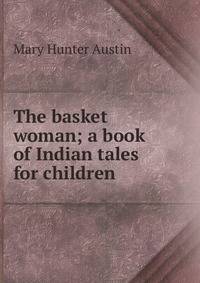 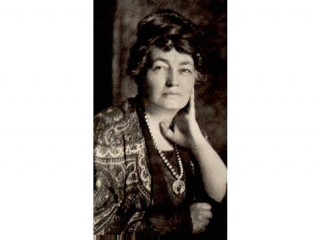 Butter
        Betty Botter bought some butter.
         But she said, “The butter’s bitter.
         If I put it in my batter,
         It will make my batter bitter.”
         So she bought a bit of butter,
         Better than her bitter butter,
         And she put it in her batter,
         And the batter wasn’t bitter.
        So it was better Betty Botter
        bought a bit of better butter!
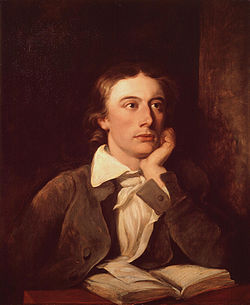 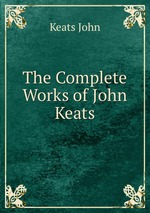 John  Keats
1795 - 1821
Golden Hour 
  
   Golden in the garden
   Golden in the glen
   Golden, golden, golden
   September’s here again
   Golden in the tree-tops
   Golden in the sky
   Golden, golden, golden
   September’s passing by.
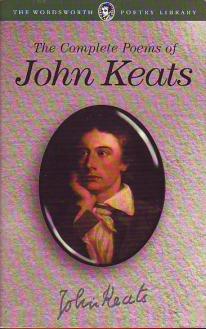 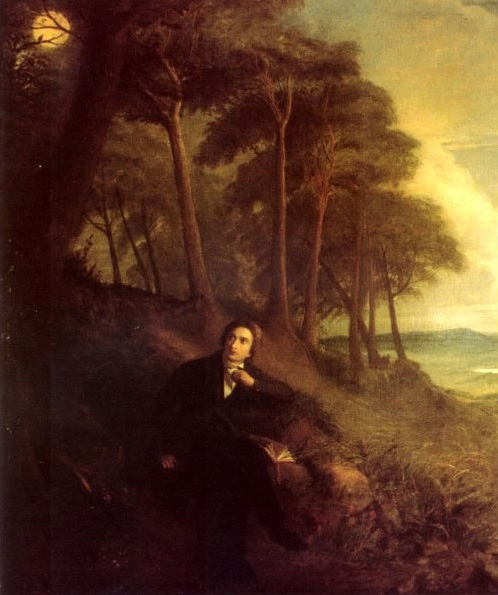 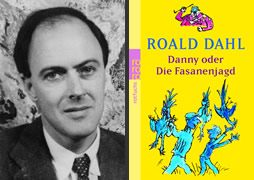 I had a Little Nut-tree
 I had a little nut-tree,
Nothing would it bear.
I searched in all its branches,
But not a nut was there.

'Oh, little tree,' I shouted,
'Give me just a few.'
The little tree looked down at me
And whispered, 'Nuts to you.'
Roald Dahl
1916 - 1990
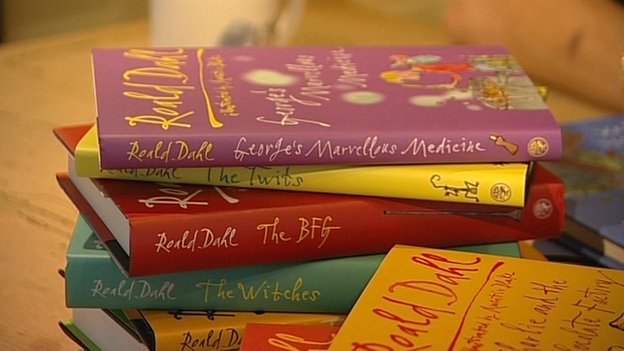 A  Smile
A smile  is quite a funny  thing,
It  wrinkles  up  your  face,
And  when  it’s  gone  you’ll
Never  mind
It  secret  hiding  place.
But  far  more  wonderful  it  is
To  see  what  smile  can  do,
You  smile  at  one,  he  smiles  at  you
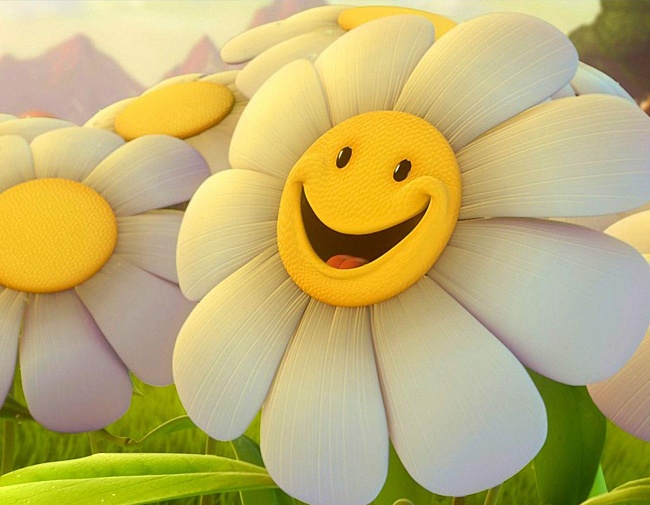 Улыбка
Улыбка  может  удивить           Хотя,  мы  можем  
Забавна  сколь  она!                                    наблюдать
Лицо  успеет  осветить            Другое  волшебство.
И  скрыться  без  следа.           Вы  улыбнётесь - 
Но  никогда  нам  не  узнать              -  просто  так -
Убежища  её,                               A  кто-то  вам  в         
                                                                            в  ответ.
                                                      И  вот  улыбка  не   
                                                                                 одна:
                                                       Теперь  их  уже  две.
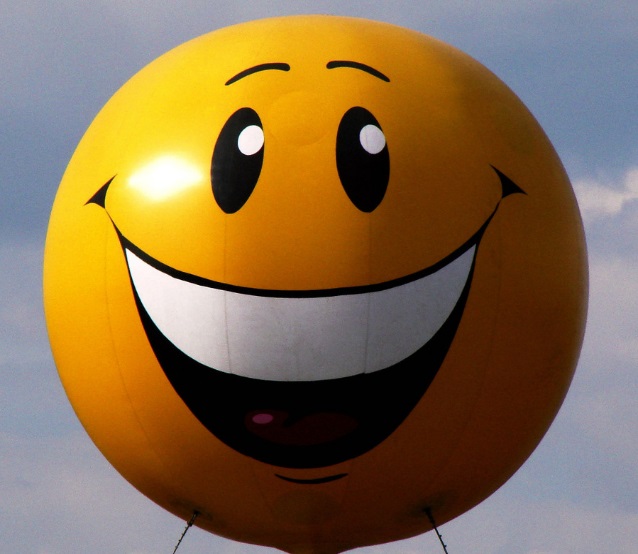 Wordsworth  William
The  Daffodils

I  wandered  lonely  as  a  cloud
That  floats  on  high  o’re vales and hills,
When  all  at  once
I  saw  a  crowd,
A host  of  golden  daffodils,
Beside  the  lake,  beneath  the  trees,
Fluttering  and  dancing  in  the  breeze.
Continuous  as  the  stars  that  shine
And  twinkle  on  the  Milky  Way
They  stretched  in  never-ending  line
Along  the  margin  of  a  bay,
Ten  thousand  saw  I  at  a  glance,
Tossing  their  heads  in  springhtly  dance.
.
The  waves  beside  them  danced,  but  they
Outdid  the  sparkling  waves  in  glee:
A  poet  could  not  but  be  a  gay
In  such  a  jocund  company.
I  gazed – and  gazed – but  little  thought
What  wealth  the  show  to  me  had  brought.
For  oft,  when  on  my  couch
I  lie  in  vacant  or  in  pensive  mood,
They  flash  upon  that  inward  eye
Which  is  the  bliss  of  solitude,
And  then  my  heart  with  pleasure  fills
And  dances  with  the  daffodils.
Wordsworth  William
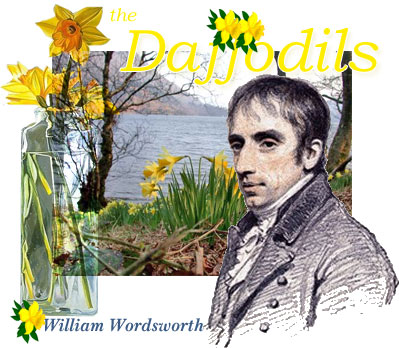 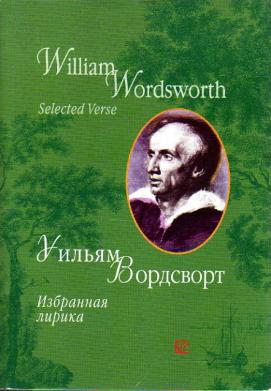 1770  -  1850
Водсворт  Уильям
Нарциссы

Как  тучи  одинокой  тень,
Бродил я,  сумрачен  и  тих,
И  встретил  в  тот  счастливый  день
Толпу  нарциссов  золотых,
В  тени  ветвей  у  синих  вод
Они  водили  хоровод.
Подобно звёздному  шатру, 
Цветы  струили  зыбкий  свет,
И,  колыхаясь  на  ветру,
Мне  посылали  свой  привет,
Их  были  тысячи  вокруг,
И  каждый  мне  кивал,  как  друг.
.
Была  их  пляска  весела,
И  видел  я,  восторга  полн,
Что  с  ним  сравниться  не  могла
Медлительная  пляска  волн.
Тогда  не  знал  я  всей  цены
Живому  золоту  весны.
Но  с  той  поры,  когда  в  потьмах
Я  тщетно  жду  прихода  сна,
Я  вспоминаю  о  цветах,
И,  радостью  осенена,  
На  том  лесистом  берегу
Душа  танцует  в  их  кругу.
(перевод  А.Ибрагимова
Wilde Oscar
1854-1900
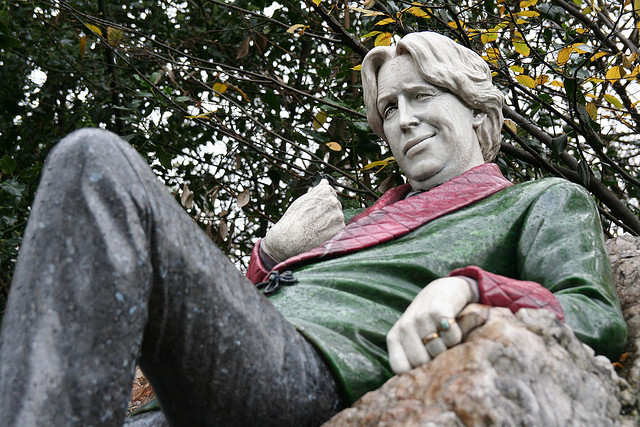 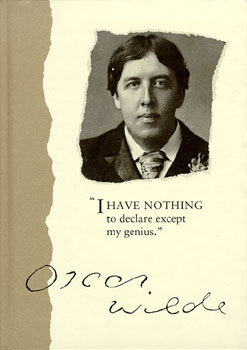 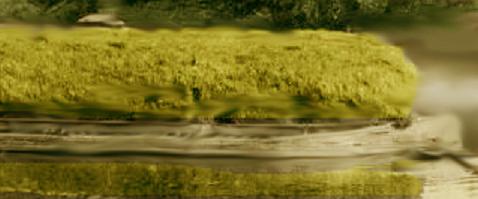 Wilde Oscar
Symphony  in  Yellow

An  omnibus  across  the  bridge
Crawls  like  a  yellow  butterfly,
And,  here  and  there,  a  passer – by
Snows  like  a  little  restless  midge.
Big  barges  full  of  yellow  hay
Are  moved  against  the  shadowy  wharf,
And,  like  a  yellow  silken  scarf,
The  thick  fog  hangs  along  the  quay.
The  yellow  leaves  begin  to  fade
And  flutter  from  the  Temple  elms,
And  at  my  feet  the  pale  green  Thames
Lies  like  a  rod  of  rippled  jade.
Уайлд  Оскар
Симфония  в  желтом

Ползёт,  как  жёлтый  мотылёк,
Высокий  омнибус  с  моста,
Кругом  прохожих  суета –
Как  мошки  вьются  вдоль  дорог.
Покинув  сумрачный  причал,  
Баржа  уносит  жёлтый  стог,
Как  шёлка  жёлтого  поток,
Туман  дома  запеленал.
И  с  жёлтых  вязов  листьев  рой
У  Темпла  пасмурно  шуршит,
Мерцает  Темза,  как  нефрит,
Зеленоватой  желтизной.
(перевод  И.Д.Копостинской)
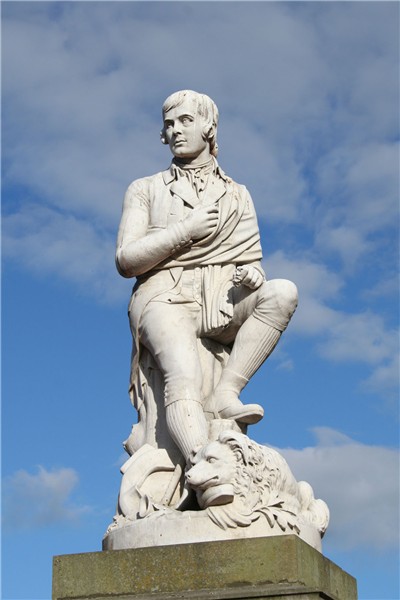 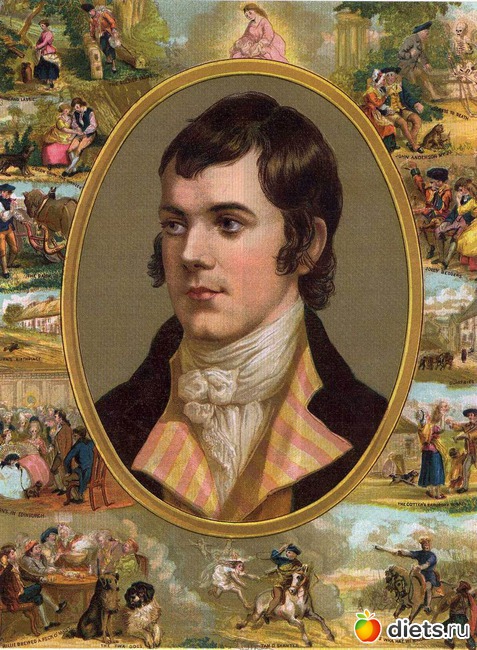 Burns  Robert
1759-1796
My  Heart’s  in  the  Highlands …
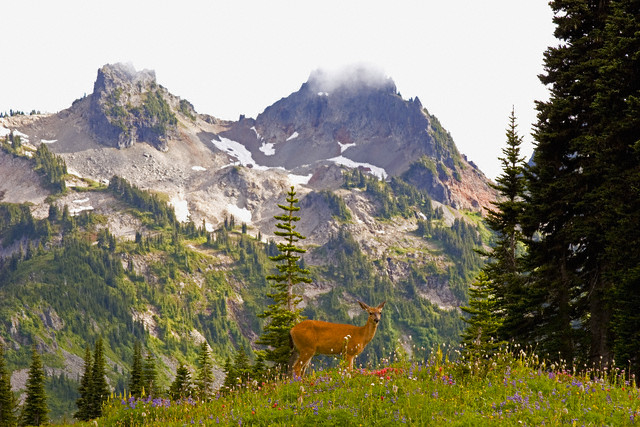 Burns  Robert

My  Heart’s  in  the  Highlands

My  Heart’s  in  the  Highlands,  my  heart  is  not  here,
My  Heart’s  in  the  Highlands  a-chasing the  deer,
A-chasing the wild deer  and  following  the  roe –
My  Heart’s  in  the  Highlands,  wherever  I  go!
Farewell  to  the  Highlands,  farewell  to  the North,
The  birthplace  of  valour,  the  country  of  worth!
Wherever  I  wander,   ,  wherever  I  rove,
The  hills  of  the  Highlands  for  ever  I  love.
Farewell  to  the  mountains  high  cover’s  with  snow,
Farewell  to  the  straths  and  green  valleys  below,
Farewell  to  the  forests  and  wild-hanging  woods,
Farewell  to  the  torrents  and  long  pouring  floods!
My  Heart’s  in  the  Highlands,  my  heart  is  not  here,
My  Heart’s  in  the  Highlands  a-chasing the  deer,
A-chasing the wild deer  and  following  the  roe –
My  Heart’s  in  the  Highlands,  wherever  I  go!
Бёрнс  Роберт

Моё  сердце  в  Нагорье…

Моё  сердце  не  здесь,  а  в  нагорье  оно,
Гоняя  оленей  и  коз  заодно.
Убегают  оленьи  и  козьи  стада  -
Моё  сердце  не  здесь,  а  в  горах  навсегда!
Прощайте  же  горы  и  север  прощай –
Родина  чести  и  доблести  край!
Где б я ни  скитался,  замедлив  свой  бег,
В  горах  я  оставил  своё  сердце  на  век!
Прощайте  леса  не  мои  и  не  чьи,
Прощайте  с  прозрачной  водою  ручьи!
Моё  сердце  не  здесь,  а  в  нагорье  оно,
Гоняя  оленей  и  коз  заодно.
Убегают  оленьи  и  козьи  стада  -
Моё  сердце  не  здесь,  а  в  горах  навсегда!
Robert  Louis  Stivenson
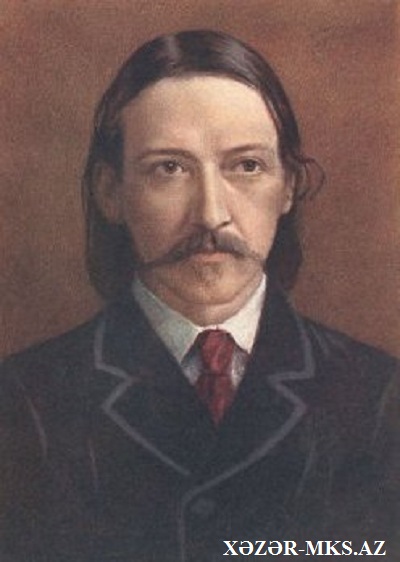 1850 -1894
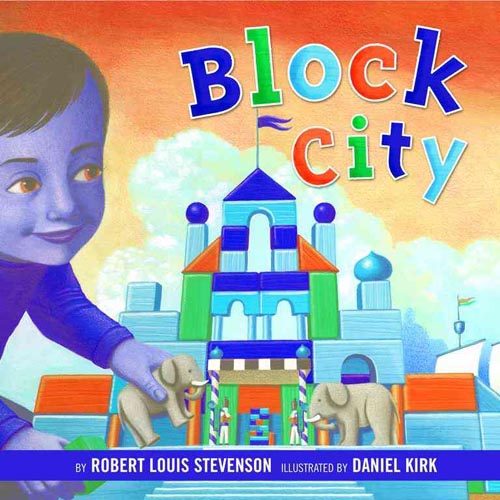 Block City
What are you able to build with your blocks?Castles and palaces, temples and docks.Rain may keep raining, and others go roam,But I can be happy and building at home.Let the sofa be mountains, the carpet be sea, There I'll establish a city for me:A kirk and a mill and a palace beside,And a harbor as well where my vessels may ride.Great is the palace with pillar and wall,A sort of a tower on top of it all,And steps coming down in an orderly wayTo where my toy vessels lie safe in the bay. This one is sailing and that one is moored:Hark to the song of the sailors on board!And see on the steps of my palace, the kingsComing and going with presents and things! 
Robert Louis Stevenson
Город из кубиковРоберт Луис Стивенсон (1850-1894)
Хмурый дождь отмеряет шаги за окном,Прогоняя промокших прохожих.Ну, а я сочиняю из кубиков - дом,На дворец иль на замок похожий.
И становится морем старинный ковёр,А диван крутобёдрый - горами,Я из кубиков храм для моленья возвёл,Тут же – гавань с двумя маяками.
Потихоньку сбегу по ступенькам дворца,Как на солнце нагрелись колонны!Я принять волшебство не смогу до конца,И застыну на миг, изумлённый.
Вот причалил корабль, а за ним и другой, -Песни- флаги трепещут на реях.
Горожане встречают весёлой гурьбойМоряков, что нет в мире смелее.
Но всему в нашем мире приходит конец,В том числе и игре этой детской.Я построил, что мог, значит делу - венец,Прячу кубики за занавеской.
Сколько лет, сколько зим пролетело уже?Сколько раз я с судьбой своей спорил?Золотым маяком загорался в душеСвет дворца, что тогда я построил.
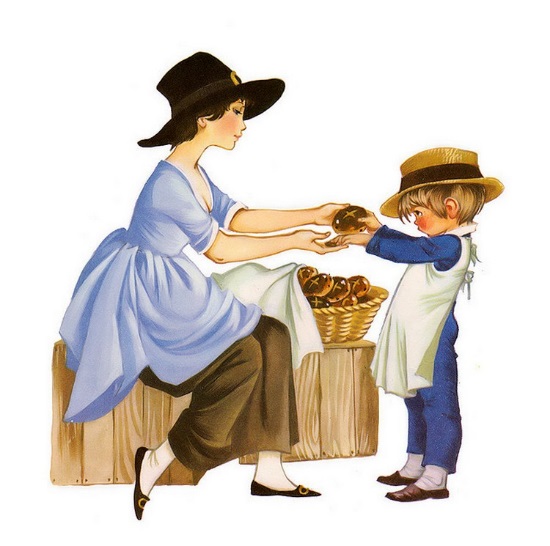 Hot  Cross  Buns
Hot cross buns,            If  you  have  no  daughters
Hot  cross  buns.          Give  them  to  your  sons.
One  a  penny,               One  a  penny,
Two  a  penny,               Two  a  penny,
Hot  cross  buns.            Hot  cross  buns.
Пасхальные  просвиры
Жертвуйте  монетки
За  хлебцы  специальные.
Получайте  в  пятницу
Просвиры  пасхальные.
Нету  у  вас  дочек –
-Сыновьям  отдайте.
Жертвуйте монетки –
- Просвиры  получайте.
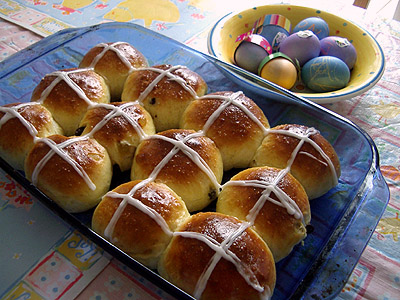 Remember
Remember, remember the 5th of November,
Gunpowder, treason and plot. 
I see no reason why gunpowder treason,
Should ever be forgot.
Guy Fawkes, Guy Fawkes, 'twas his intent
To blow up the King and Parliament.
Three score barrels of powder below,
Poor old England to overthrow;
By God’s providence he was catch’d
With a dark lantern and burning match.
Holloa boys, holloa boys, make the bells ring.
Holloa boys, holloa boys, God save the King!
Оригинал - стихотворение-баллада для празднования Дня Гая Фокса (5 ноября)
Помню не зря пятый день ноября.                                       На Старую Англию в бурную ночку
Гай Фокс приготовил пороха бочку.                                     И заговор пороховой
По воле божьей за руку поймали,                                         Проходят века, но скорбь и тоска
Зажжёные спички и порох отняли.                                       Гай  Фокс, Гай Фокс, ты с нами опять
Ребята, звоните в колокола!                                                   Чтоб  короля и Парламент взорвать.
Добрый господь, сохрани короля!                                         На старую Англию в бурную ночку
                                                                                                   Гай Фокс приготовил пороха бочку.
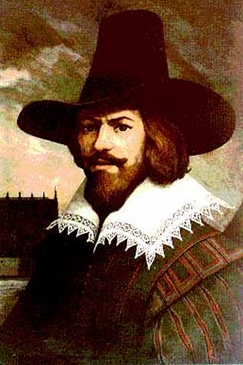 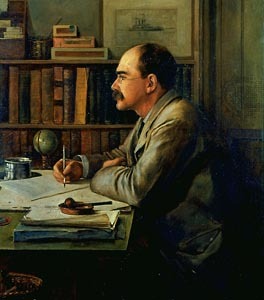 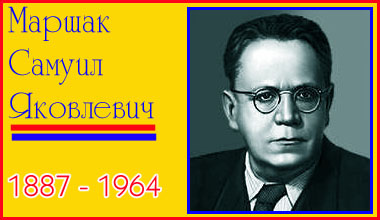 Rudyard Kipling
1865 - 1936
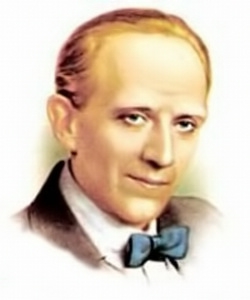 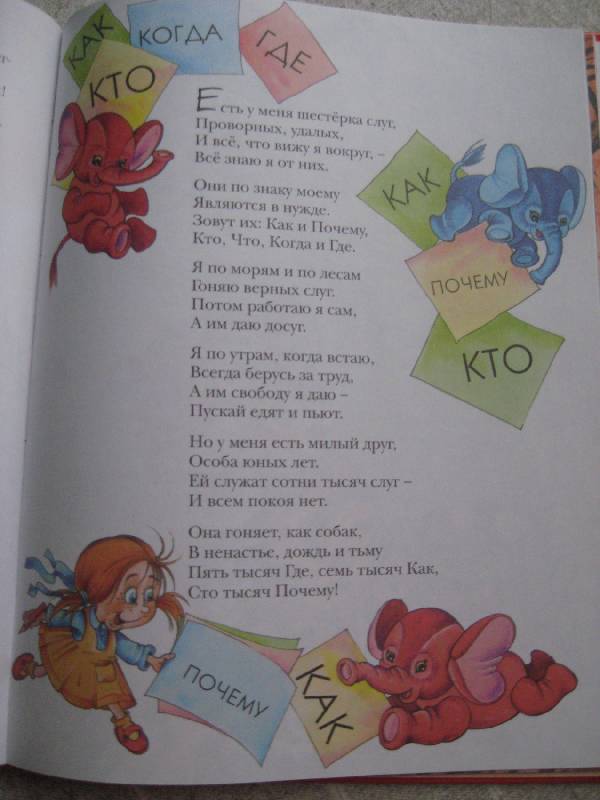 Alan  Alexander  Milne
1882 - 1931
Pussy  -Cat
Pussy  -cat,  Pussy – cat,  
               Where  have  you  been? 
I  have  been  to  London
              to  look  at  the  Queen.
Pussy  -cat,  Pussy – cat,
             What  did  you  do  there?
I  frightened  a  little  mouse
                            under  the  chair.
В гостях у королевы
- Где ты была сегодня, киска?
- У королевы, у английской.
- Что ты видала при дворе?
- Видала мышку на ковре!
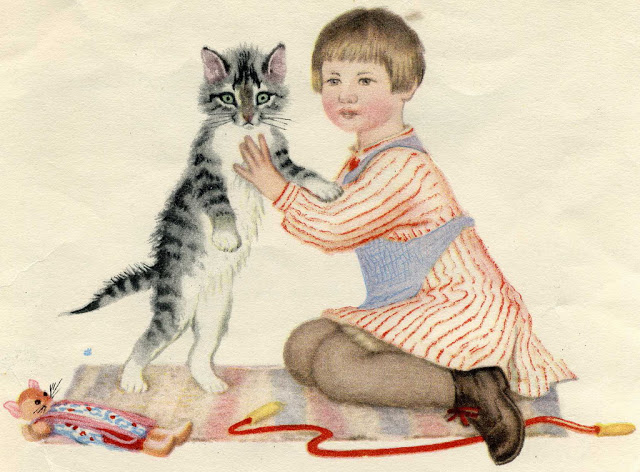 Forgiven.
by A. Milne

I caught a little beetle, so that beetle was his name,
And I called him Alexander and he answered just the same.
I put him in a matchbox, and I kept him all the day...
But Nanny let my beetle out
Yes, Nanny let my beetle out
She came and let my beetle out-
And beetle ran away.
But if I stopped holding
The string of my kite,
It would blow with the wind
For a day and a night.
 
And then when I found it,
Wherever it blew,
I should know that the wind
Had been going there too.
 
So then I could tell them
Where the wind goes...
But where the wind comes from
Nobody  knows.
Wind on the Hill
Alan Alexander Milne

No one can tell me,
Nobody knows,
Where the wind comes from,
Where the wind goes.
 
It's flying from somewhere
As fast as it can,
I couldn't keep up with it,
Not if I ran.
ВЕТЕР  НА  ХОЛМЕ
(Перевод Виктория Чердакли)
Никто вам не скажет, никто и не знает,
Куда и откуда ветра прилетают.
Несутся, шальные, так бешено мчатся;
Никто не догонит их - тщетно стараться!
 Но если бечевку воздушного змея
В полет отпустить,  ни о чём не жалея -
Он будет лететь над землей день и ночь,
Мчаться отсюда с ветрами прочь.
А после, когда бы нашли вы его
В том месте, куда бы его  занесло,
Куда бы по воздуху он ни  приплыл,
Вы б знали, что ветер здесь тоже был.
 
Тогда б вы сказали,  куда он летает…
Вот только откуда – никто не знает!
Есть у меня шестерка слуг,
 Проворных, удалых.
 И все, что вижу я вокруг, -
 Все знаю я от них.
 Они по знаку моему
 Являются в нужде.
 Зовут их: Как и Почему,
 Кто, Что, Когда и Где.
 Я по морям и по лесам
 Гоняю верных слуг.
 Потом работаю я сам,
 А им даю досуг.
 Даю им отдых от забот -
 Пускай не устают.
 Они прожорливый народ -
 Пускай едят и пьют.
 Но у меня есть милый друг,
 Особа юных лет.
 Ей служат сотни тысяч слуг, -
 И всем покоя нет!
 Она гоняет, как собак,
 В ненастье, дождь и тьму
 Пять тысяч Где, семь тысяч Как,
 Сто тысяч Почему!
Перевод  С. Я. Маршака.
Six Serving Men
  By    Rudyard Kipling
I keep six honest serving-men 
 (They taught me all I knew); 
 Their names are What and Why and When 
And How and Where and Who.
 I send them over land and sea, 
 I send them east and west; 
 But after they have worked for me, 
 I give them all a rest. 
 I let them rest from nine till five, 
 For I am busy then, 
 As well as breakfast, lunch, and tea, 
For they are hungry men.
 But different folk have different views; 
 I know a person small-- 
 She keeps ten million serving-men, 
 Who get no rest at all! 
 She sends `em abroad on her own affairs, 
 From the second she opens her eyes-- 
 One million Hows, two million Wheres, 
AndsevenmillionWhys!
The King's Breakfast
Alan Alexander Milne
 The King's Breakfast
The King asked
The Queen, and
The Queen asked
The Dairymaid:
"Could we have some butter for
The Royal slice of bread?"
The Queen asked the Dairymaid,
The Dairymaid
Said, "Certainly,
I'll go and tell the cow
Now
Before she goes to bed."
The Dairymaid
She curtsied,
And went and told
The Alderney:
"Don't forget the butter for
The Royal slice of bread."
The Alderney
Said sleepily:
"You'd better tell
His Majesty
That many people nowadays
Like marmalade
Instead."
Six Serving Men
   Rudyard Kipling (1865-1936)
I have six honest serving men.
They taught me all I knew.
Their names are What and Why and When
And How and Where and Who.

I send them over land and sea.
I send them East and West.
But after they have worked for me
I give them all a rest.
My mother

Who said “Good night”
When I was a child?
My mother.
Who dressed my dolls in clothes so gay
And showed me often how to play?
My mother.
 Who ran to help me when I fell
And who could funny stories tell?
My mother.
Who sits at my head when I am in bed?
My mother.
Who is so nice, who is so kind,
Another so dear you’ll never find?
My mother.
Selfish
This is mine!
That’s yours!
Don’t touch mine!
Get your own!
This is mine.
That’s yours.
That’s yours.
Hey, what are you doing?
What are you doing with that?
That’s mine!
Hey, what are you doing?
What are you doing with that?
That’s his!
Hey, what are you doing?
What are you doing with that?
That’s hers!
What’s mine is mine.
What’s yours is yours.
What’s his is his.
What’s hers is hers.
What’s our is ours.
What’s there is theirs.
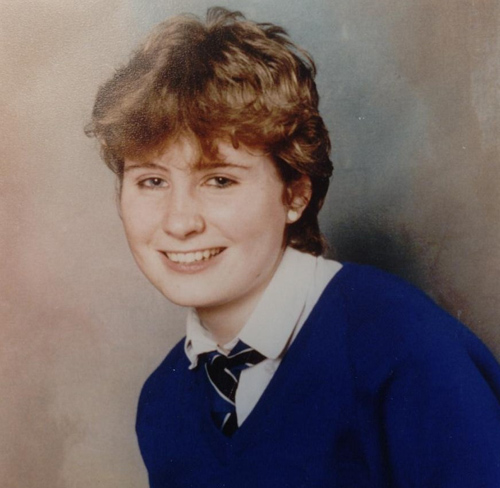 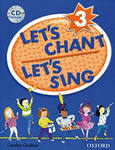 Caroline  Graham
1931
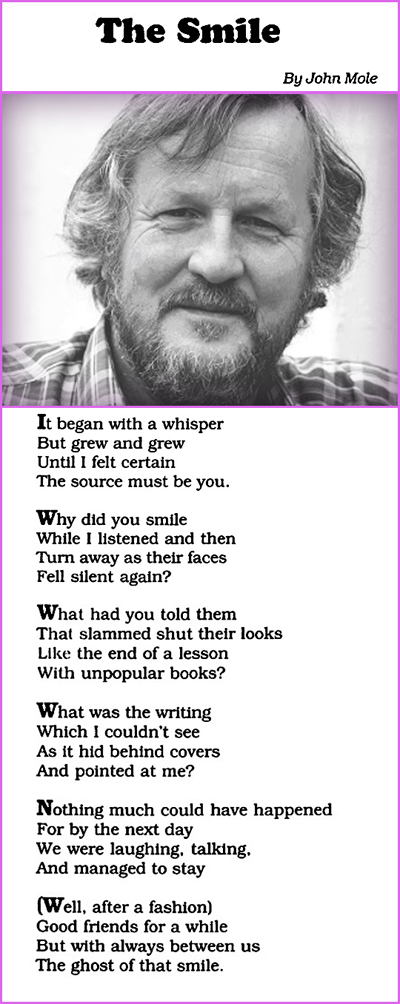 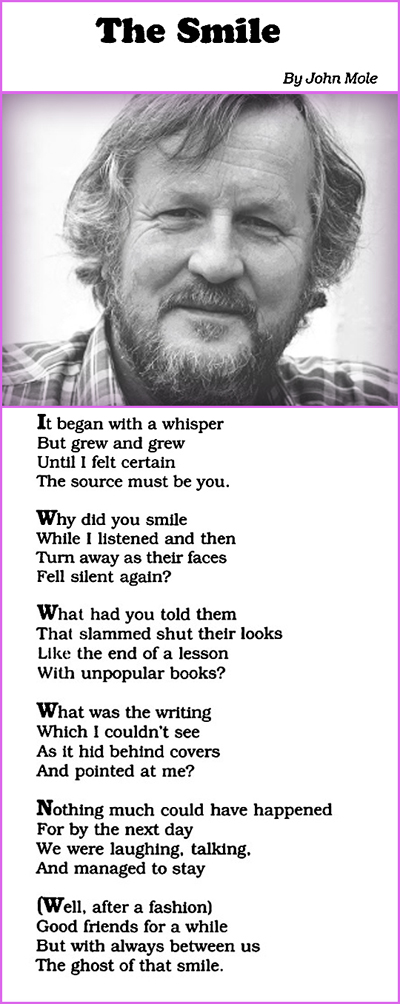 John  Mole
1941
Here is the band

Can you here the drums?
Twenty-one drums!
They are yellow, red and blue, 
They are big and noisy, too.
Here they come!

Clap your hands,
Stamp your feet,
Wave your arms,
Shout, Hurray!
Here’s the band!

Can you hear the trumpets?
Thirty-seven trumpets!
Some are big and some are tiny,
All of them are gold and shiny.
Here are they come!
Clap your hands,
Stamp your feet,
Wave your arms,
Shout, Hurray!
Here’s the band!

Can you hear the flutes?
Fifty silver flutes!
On Dad’s shoulders, holding tightly,
Flutes and trumpets, shining brightly,
Here they come!

Clap your hands,
Stamp your feet,
Wave your arms,
Shout, Hurray!
Here’s the band!
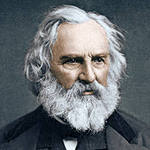 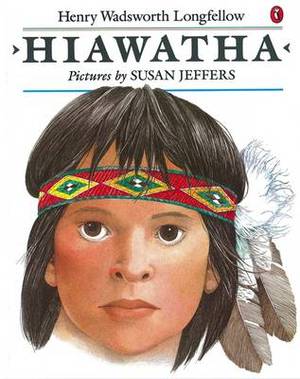 Henry  Wodsworth
Longfellow
1807 -1882
Стрела и песня
Стрелу из лука я пустил
Не знал я, где она упала;
Напрасно взор за ней следил,
Она мелькнула и пропала.
На ветер песню бросил я:
Звук замер где-то в отдаленьи...
.Куда упала песнь моя
Не мог сказать я в то мгновенье.
Немного лет спустя, потом
Стрела нашлась, в сосне у луга,
Свою же песню целиком
Нашел я в теплом сердце друга
Перевод Д. Михаловского
The Arrow and the Song
By Henry Longfellow
I shot an arrow into the air,
It fell to earth, I knew not where;
For, so swiftly it flew, the sight
Could not follow it in its flight.
I breathed a song into the air,
It fell to earth, I knew not where;
For who has sight so keen and strong,
That it can follow the flight of song?
Long, long afterward, in an oak
I found the arrow, still unbroke;
And the song, from beginning to end,
I found again in the heart of a friend.
“The  Star”  after two  sisters Ann and  Jane  Taylor  is  very  popular  English  lullaby  from  19th  century.
The  poem  was  published  in  1806  in  Rhymes  for  the  Nursery
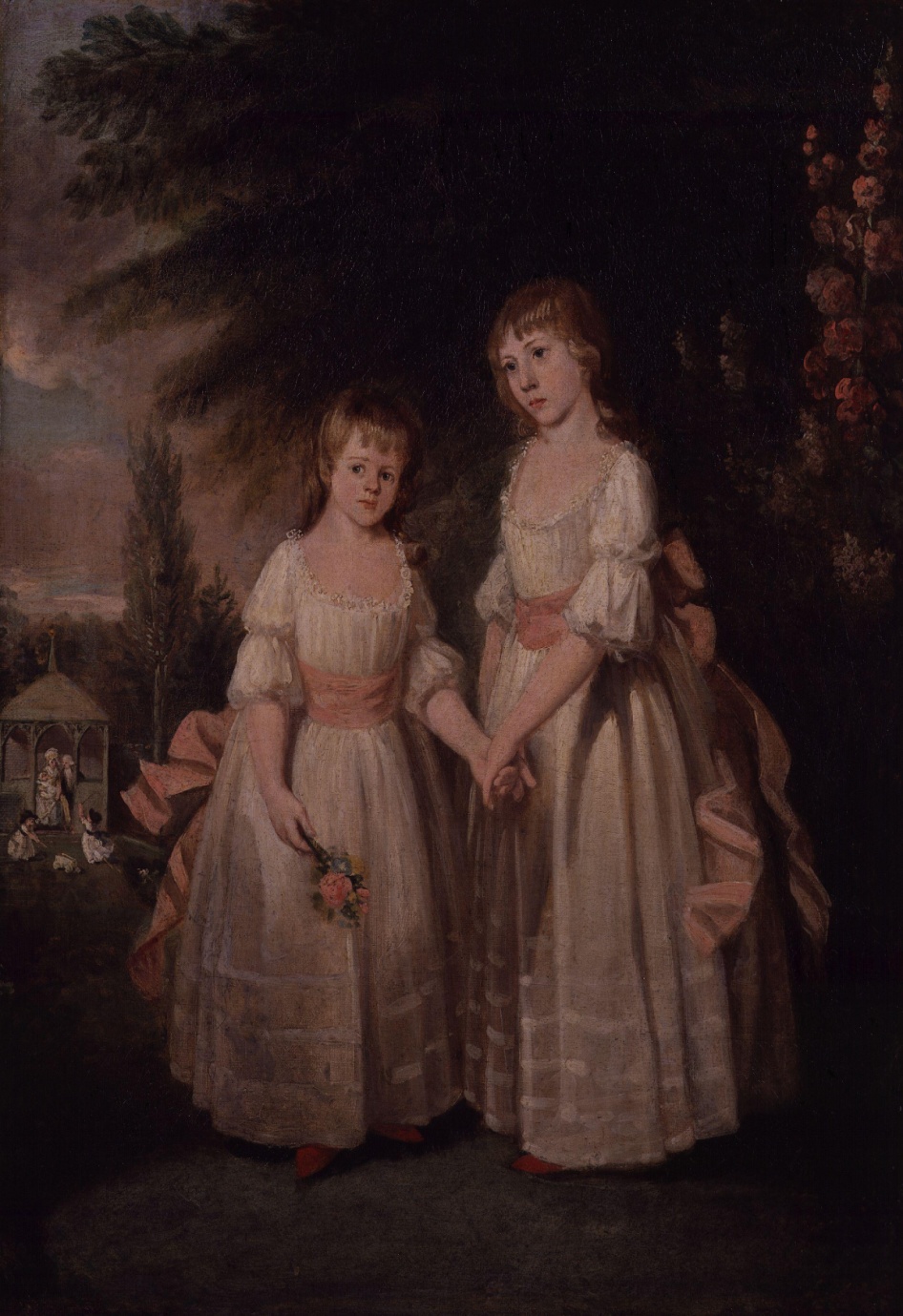 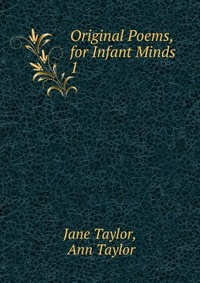 ar.
The Star
The Poem by Jane Taylor 
Twinkle, twinkle, little star,
 How I wonder what you are!
 Up above the world so high,
 Like a diamond in the sky!
When the blazing sun is gone,
 When he nothing shines upon,
 Then you show your little light,
 Twinkle, twinkle, all the night.
Then the traveler in the dark,
 Thanks you for your tiny spark,
 He could not see which way to go,
If you did not twinkle so.
In the dark blue sky you keep,
 And often through my curtains peep,
 For you never shut your eye,
Till the sun is in the sky.
As your bright and tiny spark,
 Lights the traveller in the dark,-
 Though I know not what you are,
Twinkle, twinkle, little star.
Ты мигай, звезда ночная!
Где ты, кто ты - я не знаю.
Высоко ты надо мной,
Как алмаз во тьме ночной.
Только солнышко зайдет,
Тьма на землю упадет, -
Ты появишься, сияя.
Так мигай, звезда ночная!
Тот, кто ночь в пути проводит.
Знаю, глаз с тебя не сводит:
Он бы сбился и пропал,
Если б свет твой не сиял.
В темном небе ты не спишь,
Ты в окно ко мне глядишь,
Бодрых глаз не закрываешь,
Видно, солнце поджидаешь.
Эти ясные лучи
Светят путнику в ночи.
Кто ты, где ты - я не знаю,
Но мигай, звезда ночная!
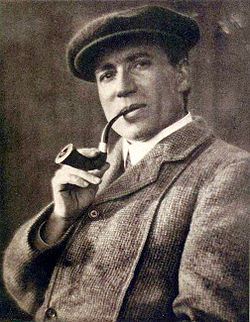 William  Henry  Davies
A Welsh  poet  and  writer
1871 - 1940
W. H. Davies 
Leisure 
 
What  is  this life if, full  of  care,                                   We have no time to stand and stare.No time to stand beneath the boughsAnd stare as long as sheep or cows.No time to see, when woods we pass,Where squirrels hide their nuts in grass.No time to see, in broad daylight,Streams full of stars, like skies at night.
No time to turn at Beauty's glance,And watch her feet, how they can dance.No time to wait till her mouth canEnrich that smile her eyes began.A poor life this if, full of care,We have no time to stand and stare.
Стихи  русских  поэтов  в  переводе  на  английский  язык
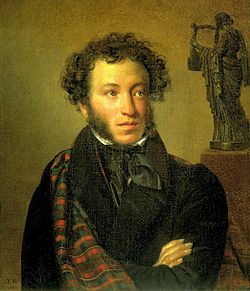 Сергей  Александрович  Есенин
1895 - 1925
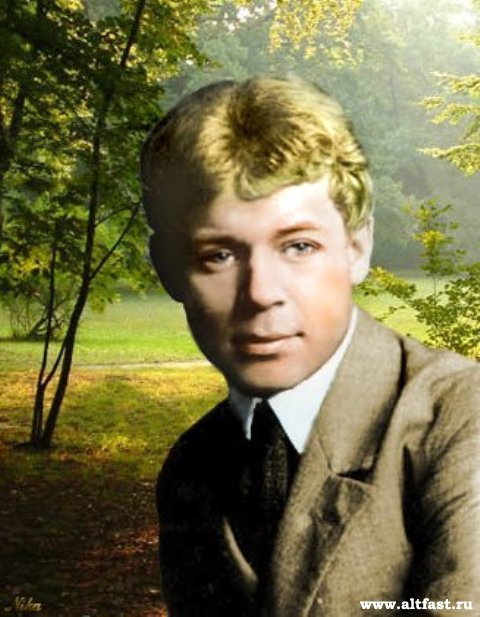 Александр Сергеевич Пушкин
1799 - 1837
Частые звездочки, звездочки тесные!
     Что в вас прекрасного, что в вас могучего?
     Чем увлекаете, звезды небесные,
     Силу великую знания жгучего?
      
     И почему так, когда вы сияете,
     Маните в небо, в объятья широкие?
     Смотрите нежно так, сердце ласкаете,
     Звезды небесные, звезды далекие!
ЗВЕЗДЫ
Сергей Есенин
      Звездочки ясные, звезды высокие!                
     Что вы храните в себе, что скрываете?
     Звезды, таящие мысли глубокие,
     Силой какою вы душу пленяете?
Алик Вагапов
                    The Stars
     Stars little stars, you"re so high and so clear!
     What have you got in you, so fascinating?
     Stars, deep in thought, so discreet you appear,
     What is the power that makes you so tempting?
      
     Stars, little stars, you"re so dense and so solid!
     What’s it that makes you so great and alluring?
     How can you,  heavenly  bodies, afford it:
     Stirring a thirst and desire for learning?
      
     Why, as you shine, are you  nice and inviting
     Into your wide open arms, on the instant?
     Pleasing the heart, so benign and enticing,
     Heavenly stars, so remote and so distant!
Если жизнь тебя обманет,
Не печалься, не сердись!
В день уныния смирись:
День веселья, верь, настанет.
 
Сердце в будущем живет;
Настоящее уныло:
Все мгновенно, все пройдет;
Что пройдет, то будет мило.
                   1825 А.С.Пушкин
Should this life sometime deceive you,
Don’t be sad or mad at it!
On a gloomy day, submit:
Trust — fair day will come, why grieve you?
 
Heart lives in the future, so
What if gloom pervade the present?
All is fleeting, all will go;
What is gone will then be pleasant.
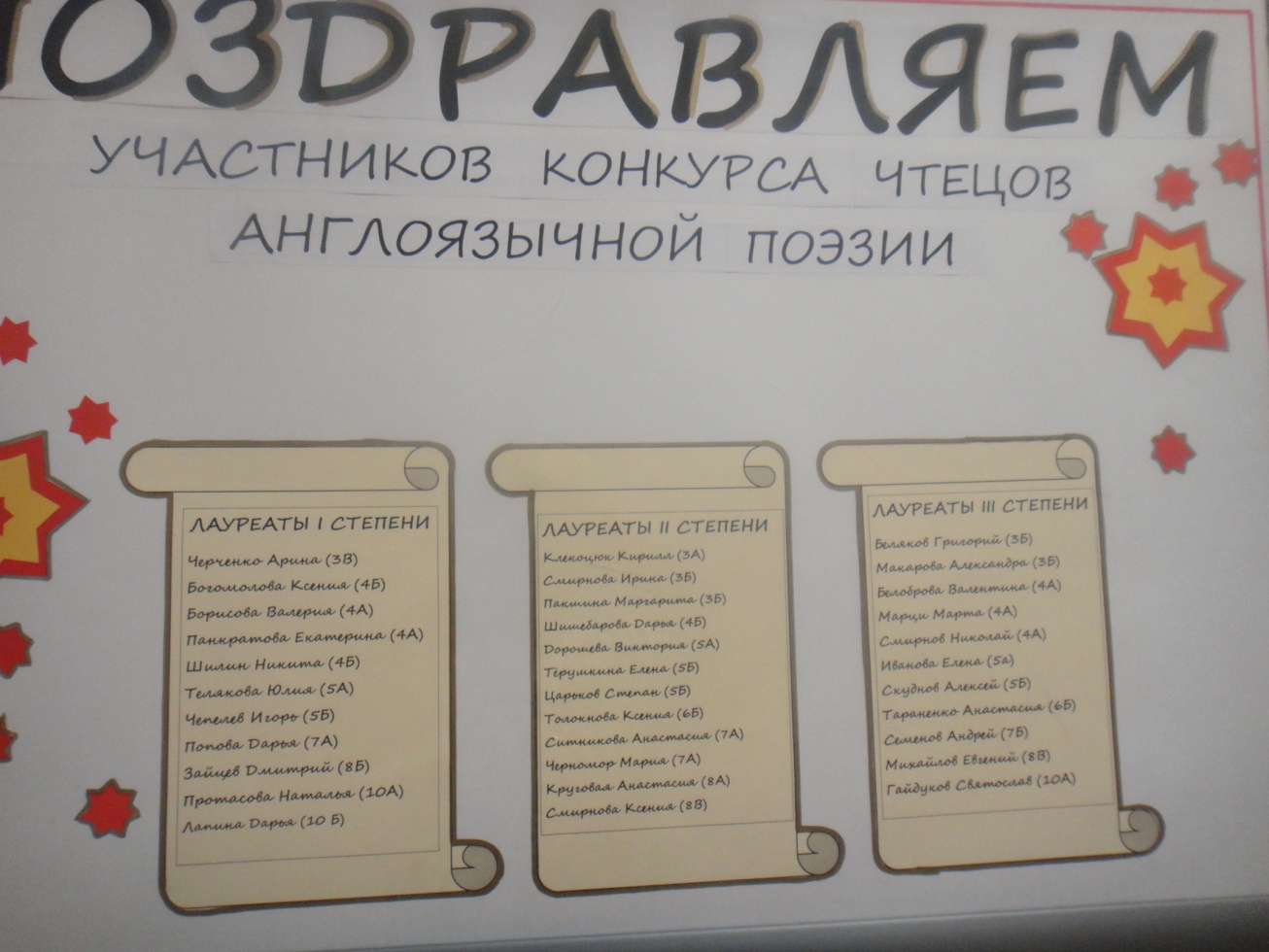